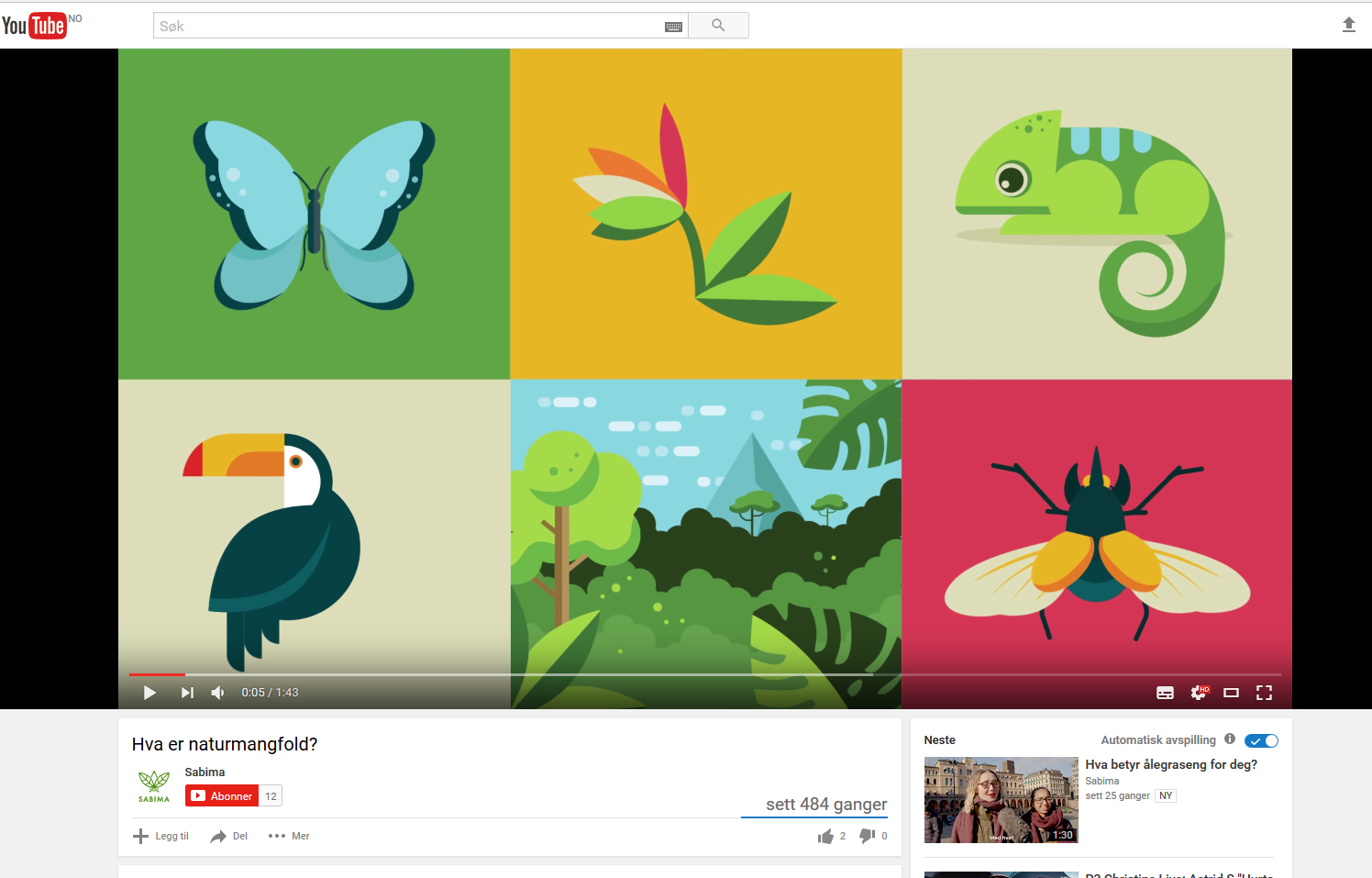 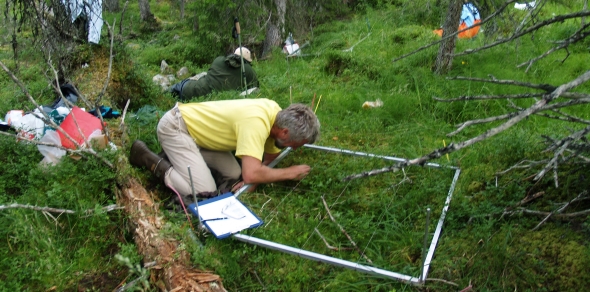 Ruteanalyse i Gutulia (2009) i forbindelse med TOV – Vegetasjonsundersøkelser i granskog. Foto I. Røsberg
[Speaker Notes: TOV i granskog har foregått siden 1988  (det het ikke TOV da). Prosjektet har 8 granskogsområder med gammel granskog der de overvåker vegetasjonen fortsatt (10 opprinnelig). I Gutulia har de holdt på siden 1989. De analyserer de samme flatene hver gang (50 pr. overvåkingsområde). De undersøker blant annet effekter av klimaendsringer på vegetasjonsutviklingen, inkludert artsmangfold.]
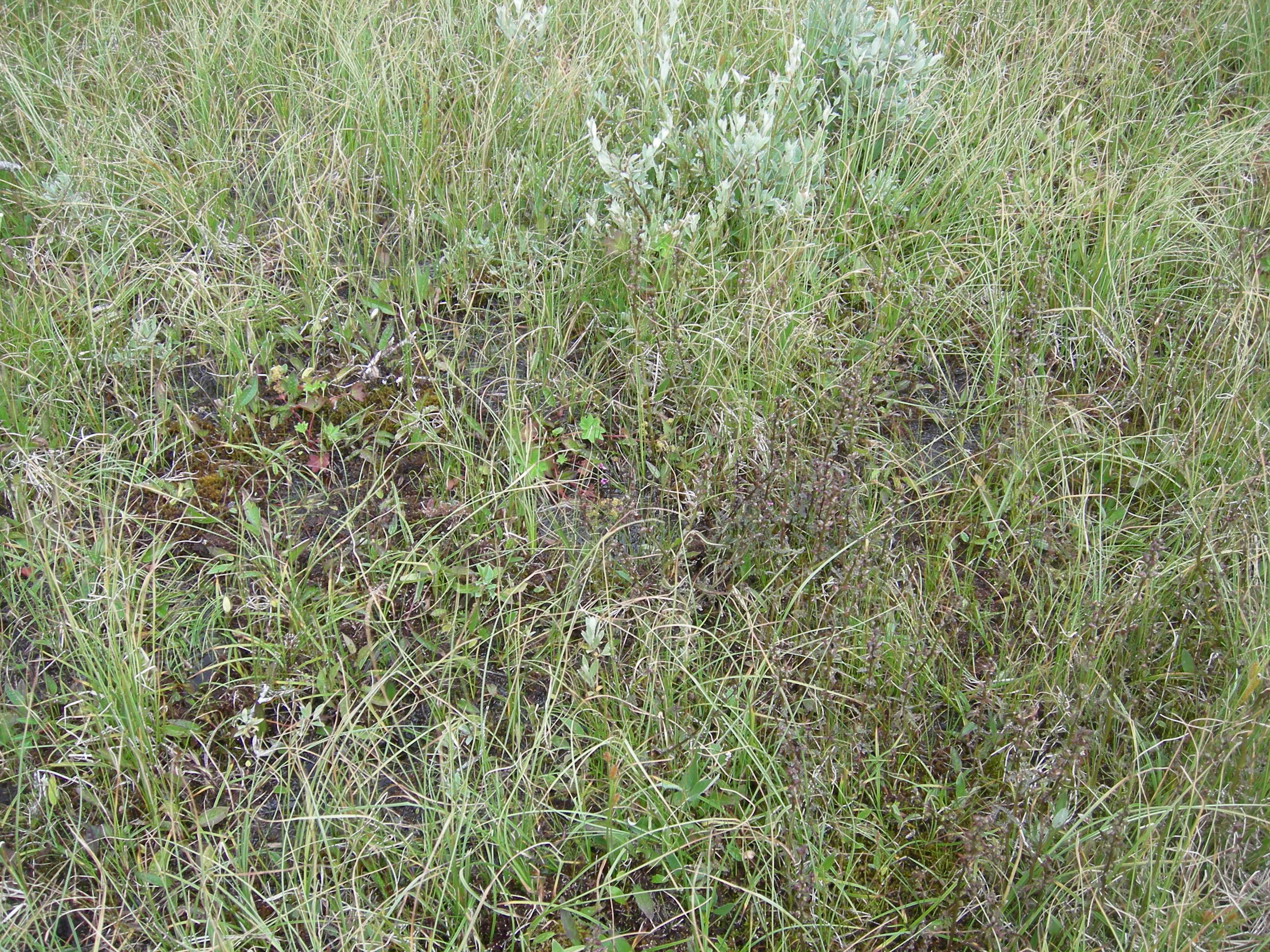 [Speaker Notes: http://www.artsdatabanken.no/Pages/F1428]
|
|
|
|
4
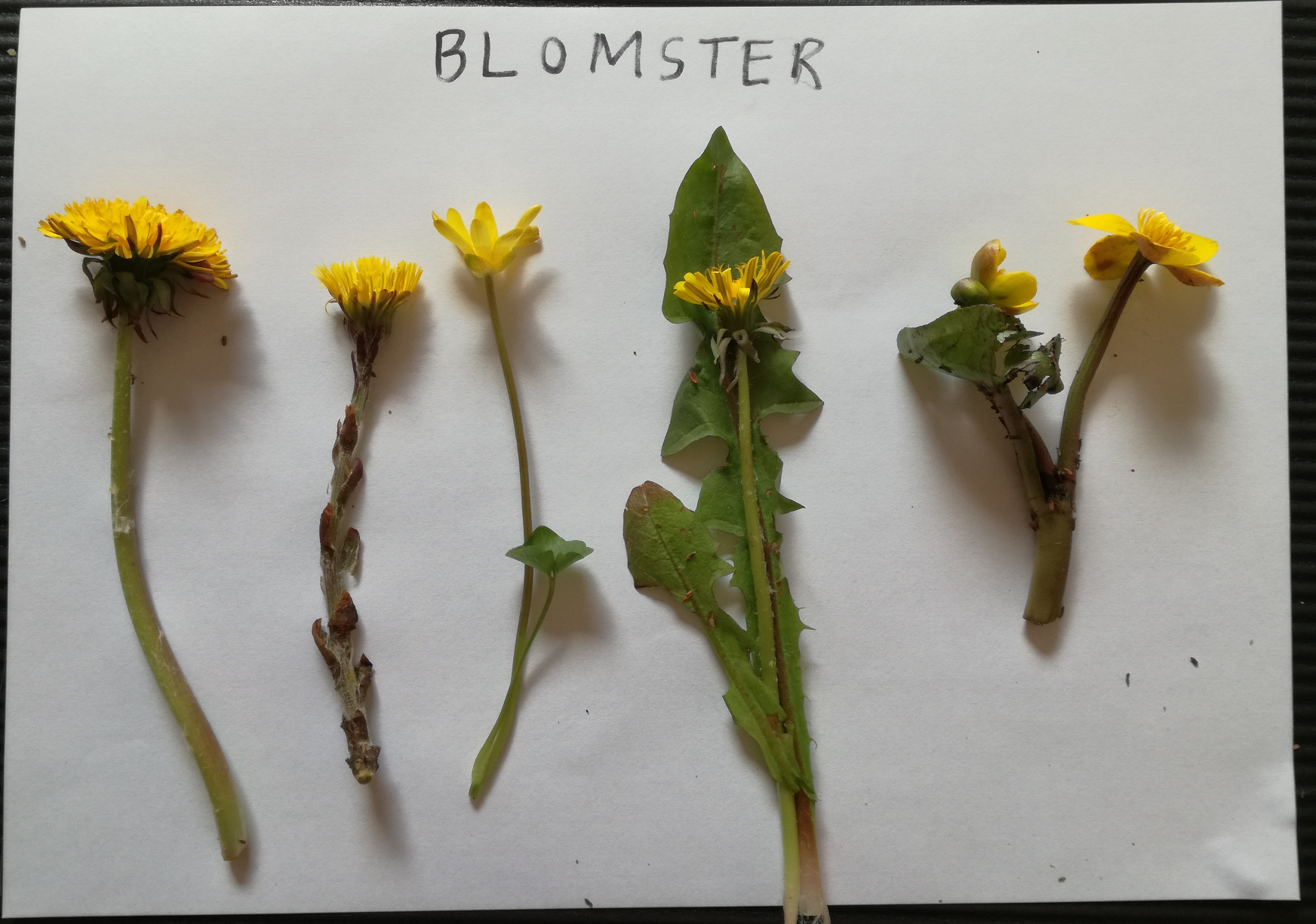 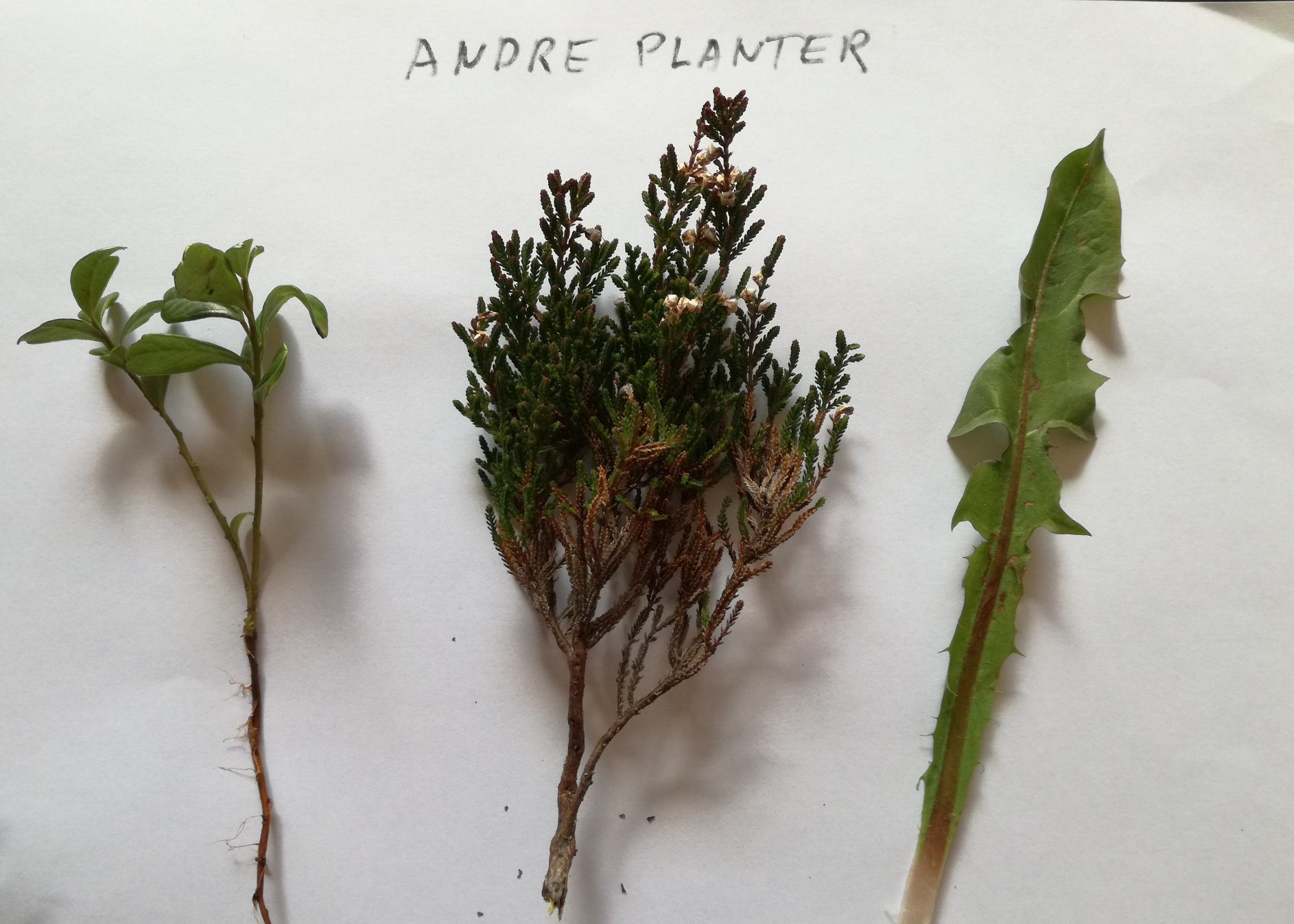 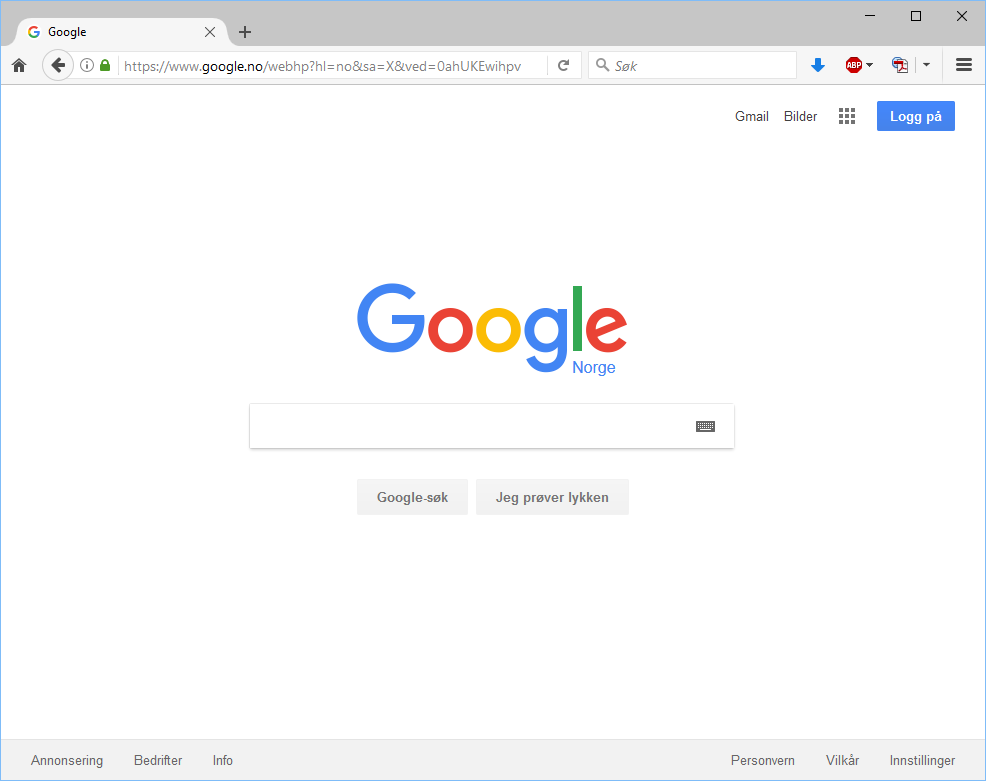 Hvor mange arter finnes i Norge?
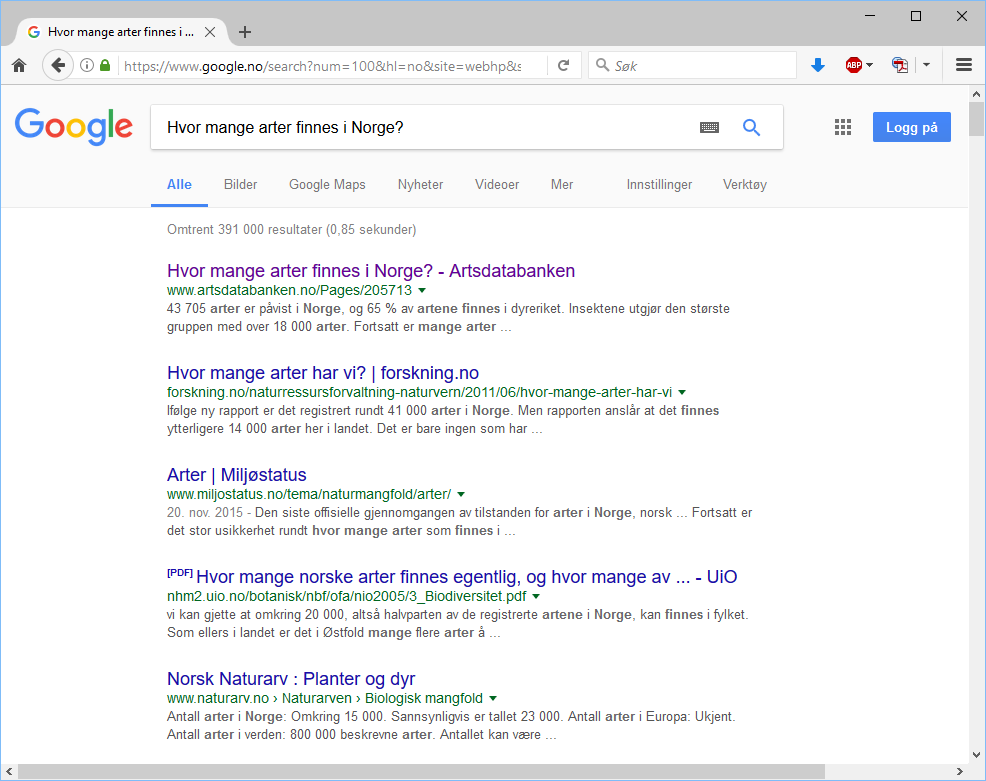 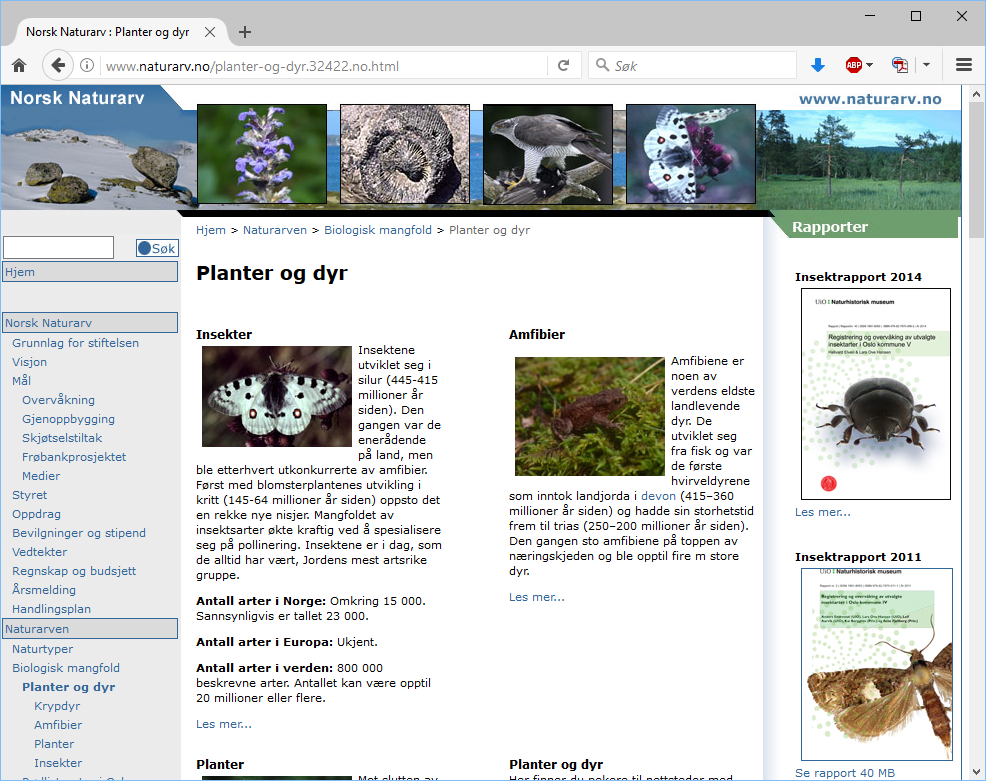 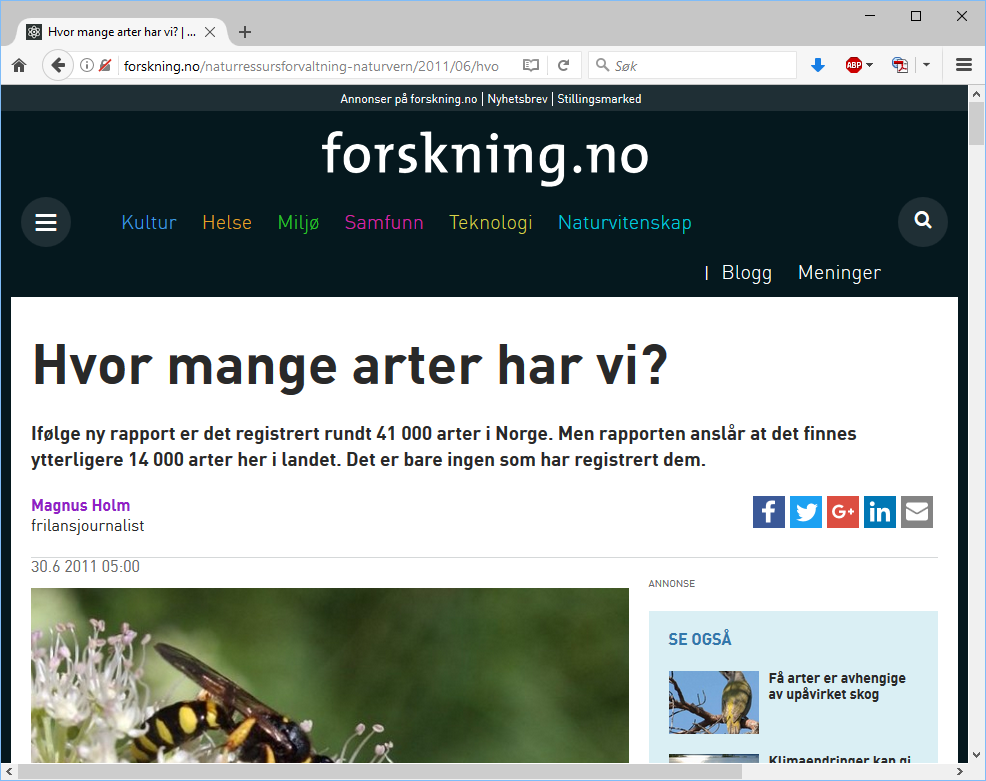 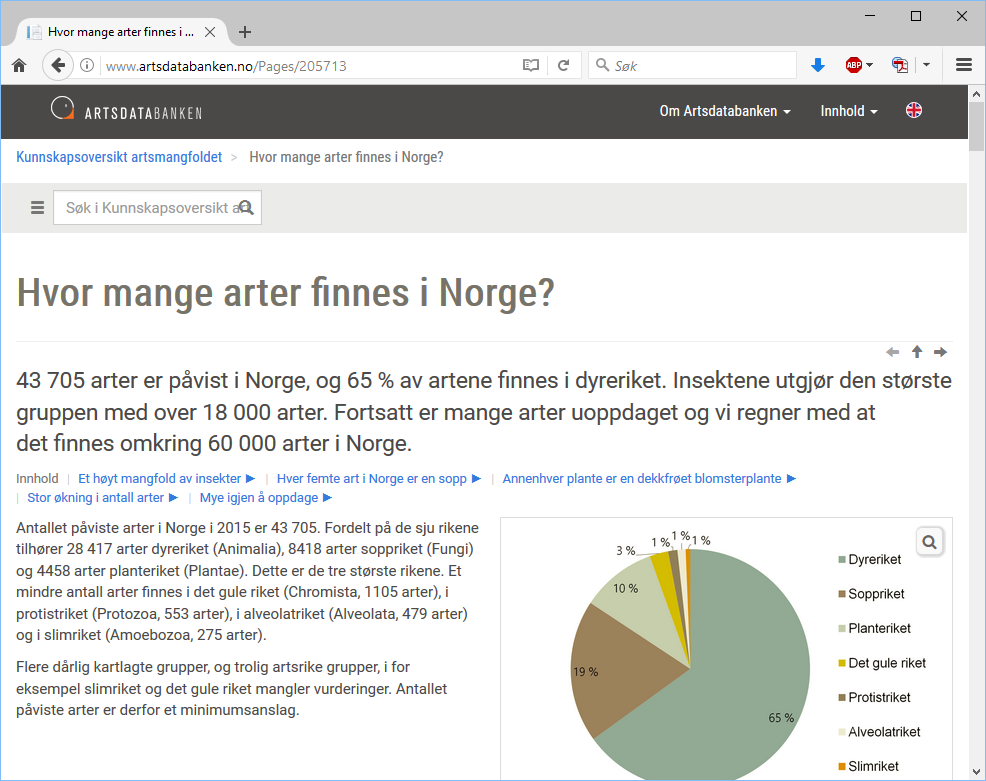 Nøkkelsetningsark
Hvorfor er det viktig med naturmangfold?
Det er ikke viktig. Jeg skulle ønske det bare fantes hester og katter. Ikke mygg i hvert fall!
Fordi alt henger sammen med alt og alle arter er avhengige av hverandre
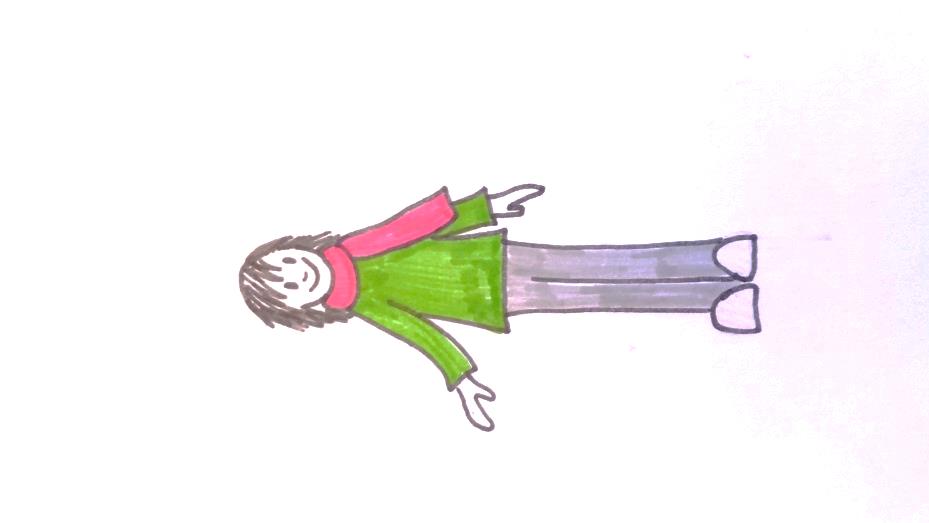 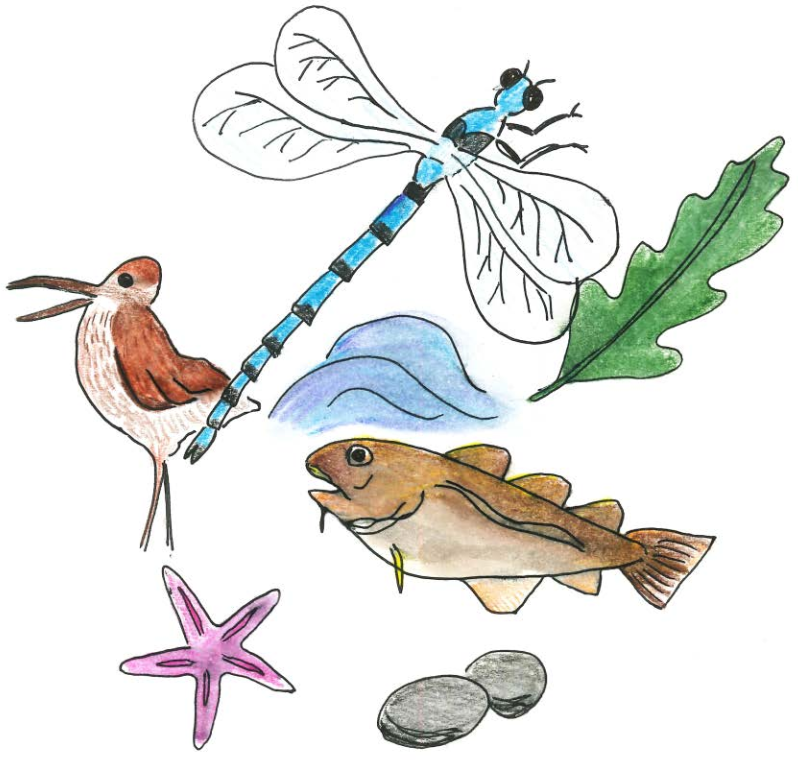 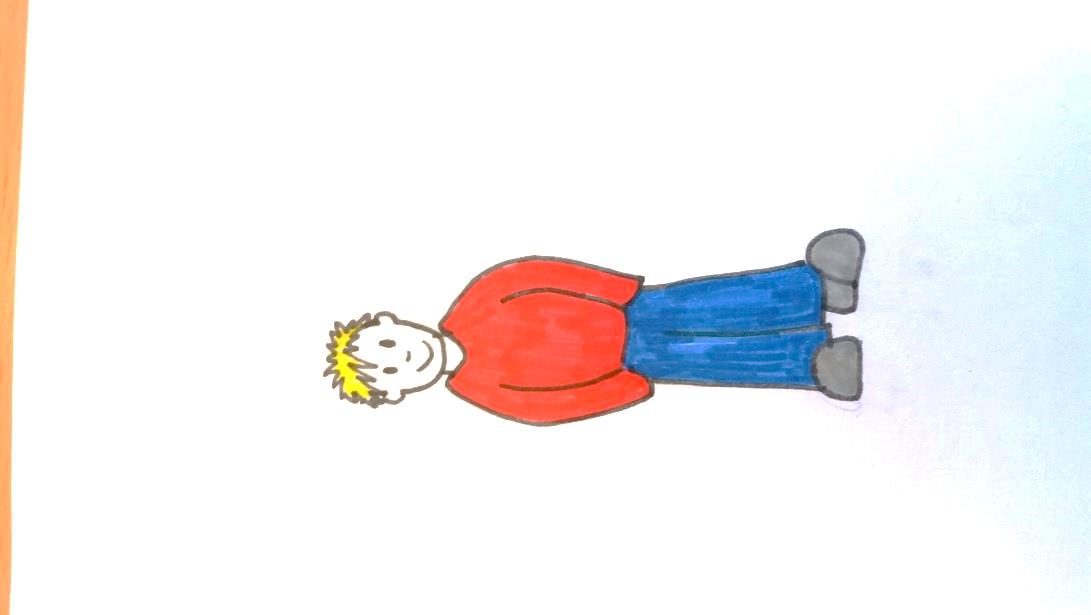 Fordi alle arter har like stor rett til å leve
Fordi vi bruker ulike arter til ulike ting: mat, medisin, materialer
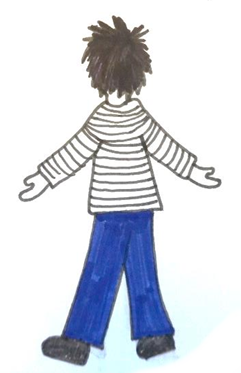 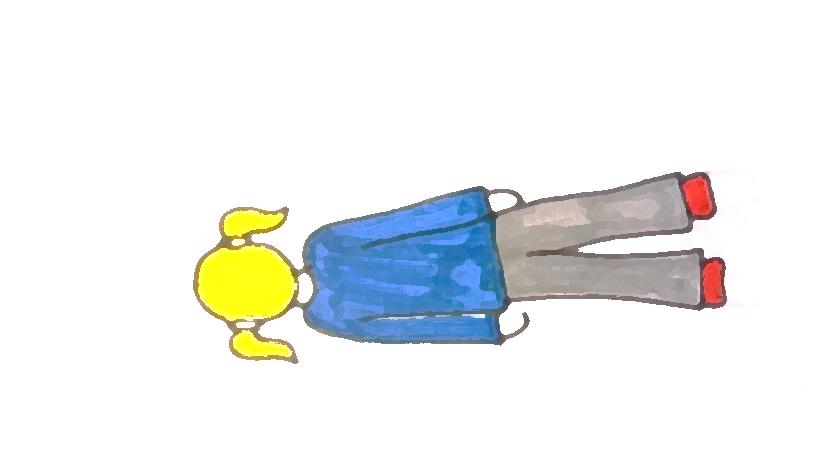 Hva mener du?
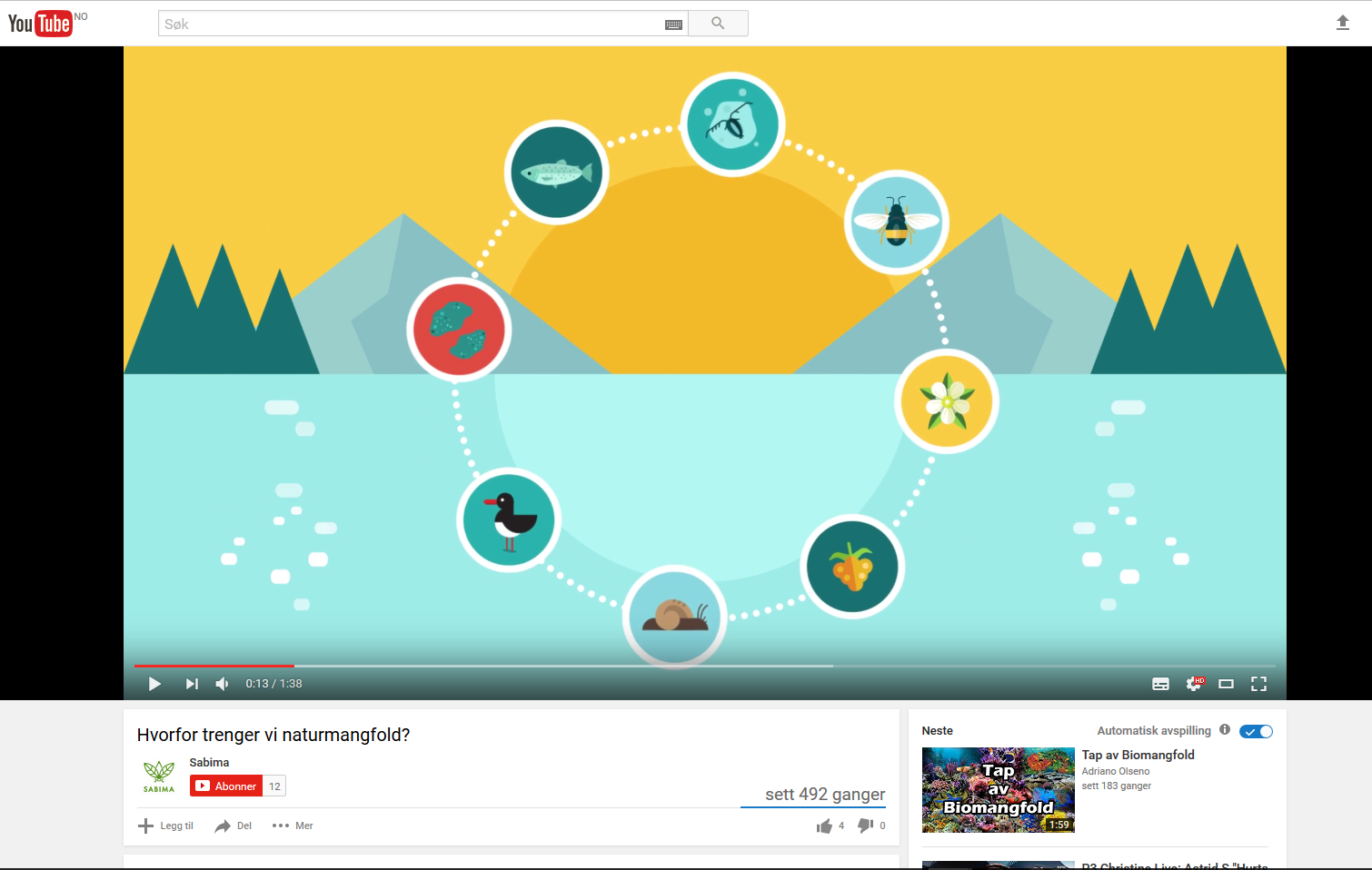 Nøkkelsetningsark